1
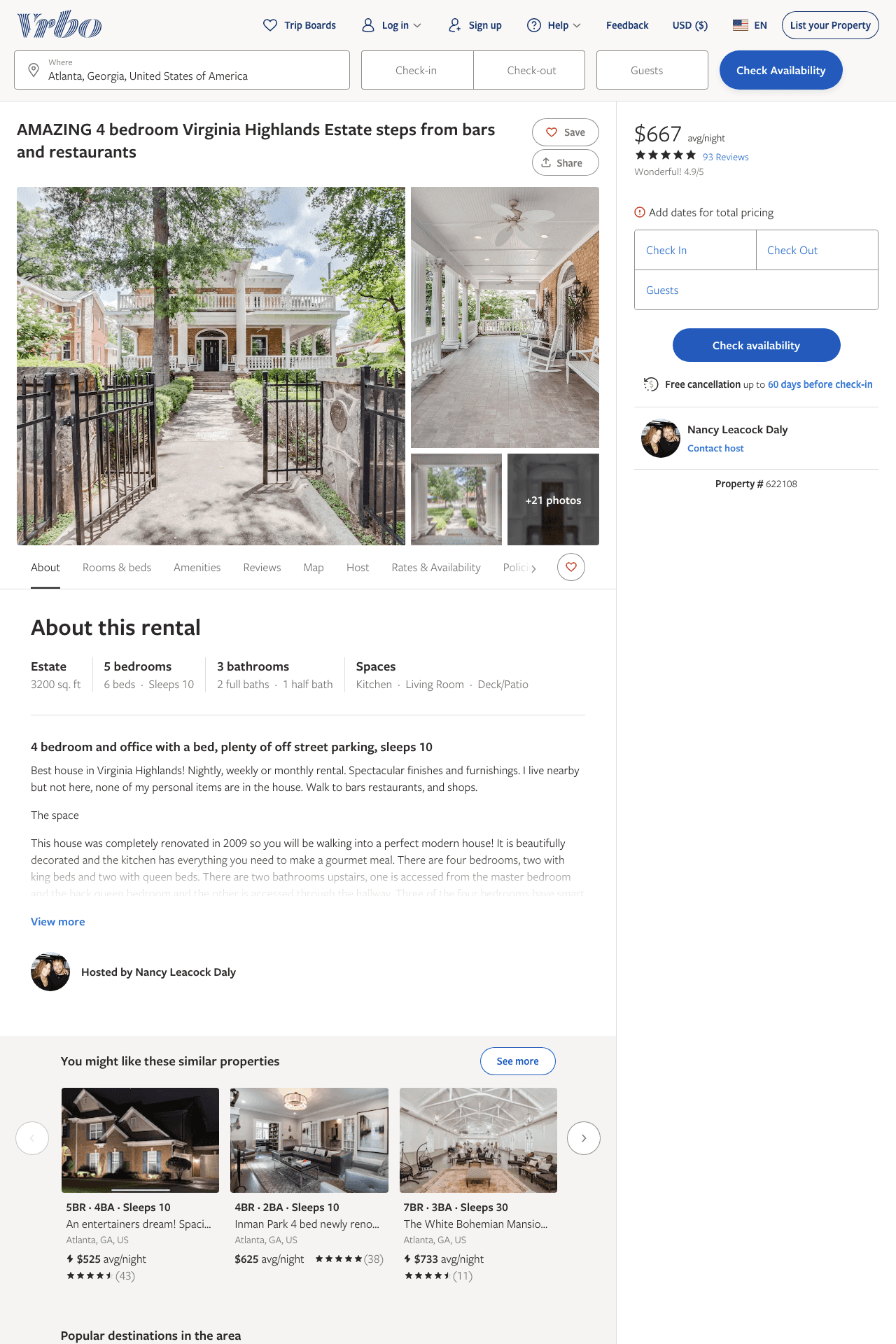 Listing 622108
5
10
$625 - $687
4.8846154
3
Nancy Leacock Daly
https://www.vrbo.com/622108
Aug 2022
2
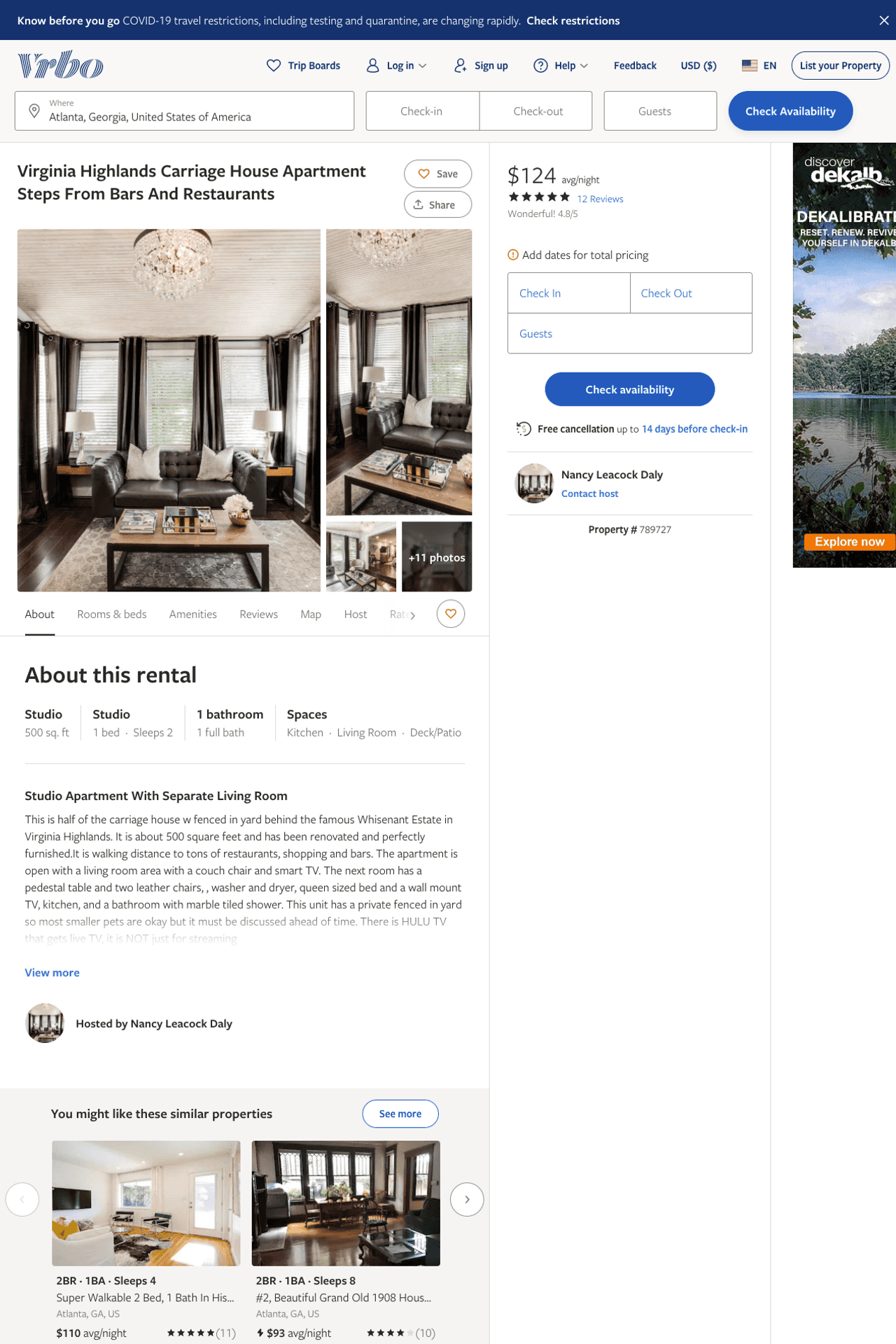 Listing 789727
0
2
$124
4.769231
6
Nancy Leacock Daly
https://www.vrbo.com/789727
Aug 2022
3
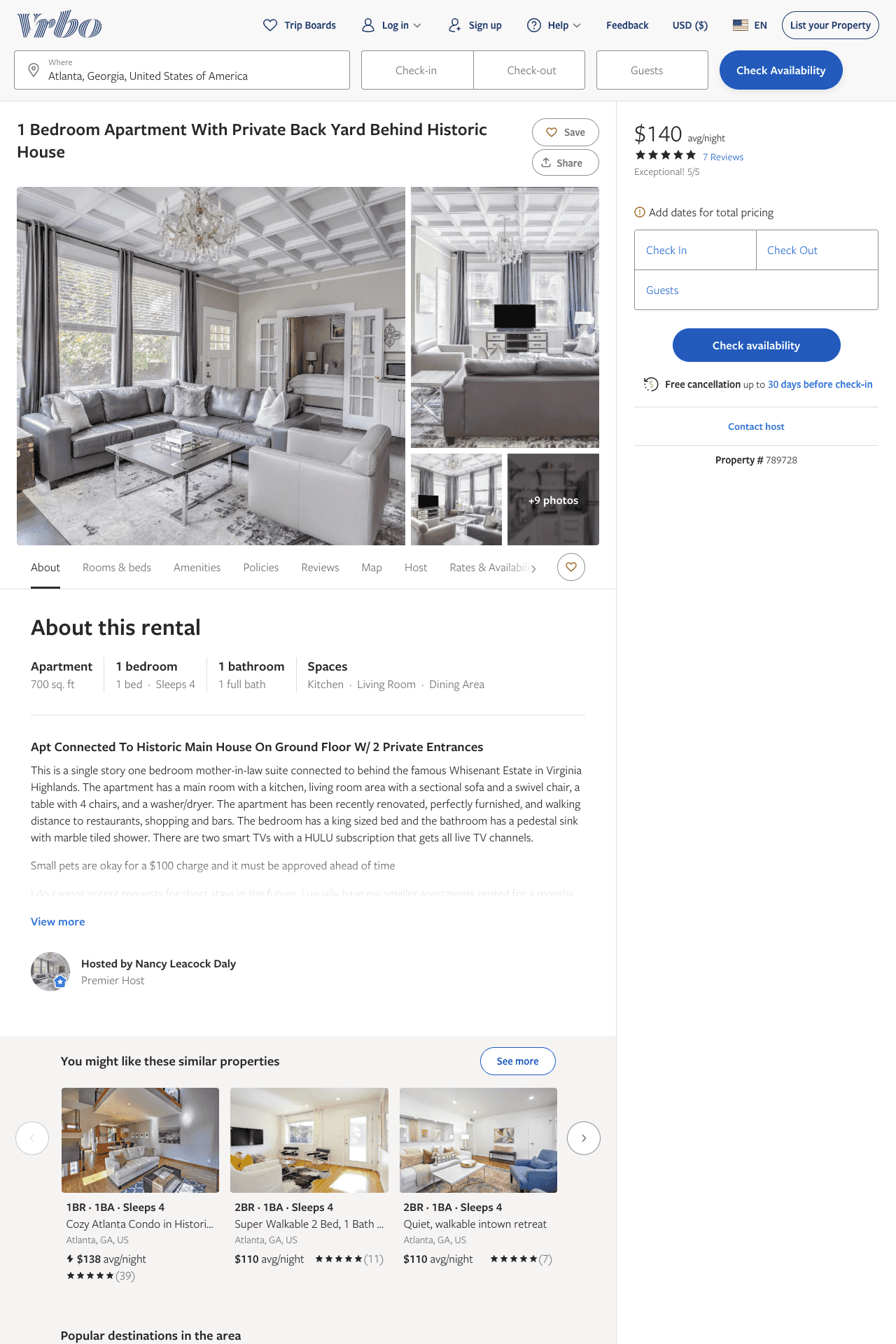 Listing 789728
1
4
$140
5
6
Nancy Leacock Daly
https://www.vrbo.com/789728
Aug 2022
4
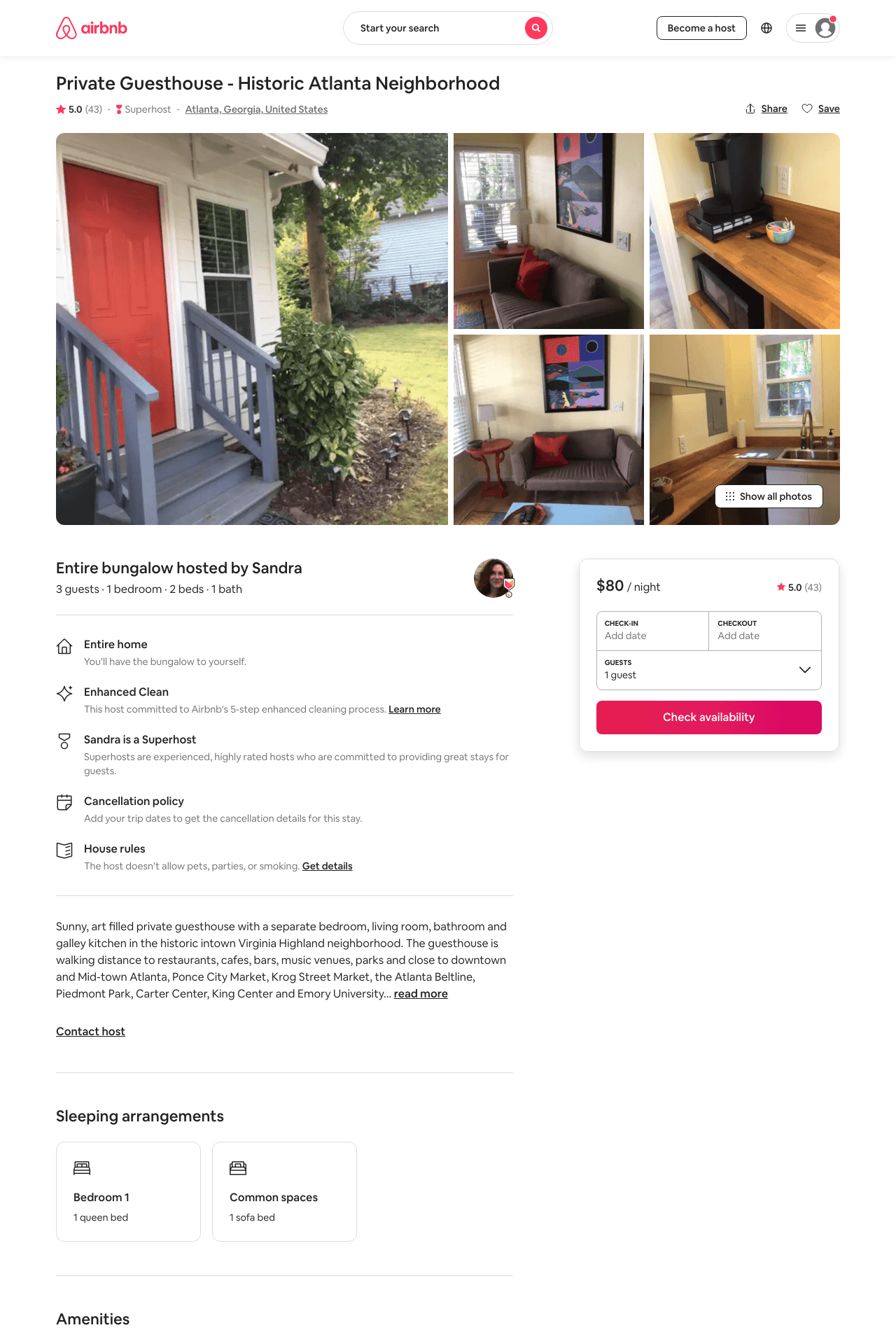 Listing 39082421
1
2
$80 - $90
4.97
1
Sandra
152592982
1
https://www.airbnb.com/rooms/39082421
Aug 2022
5
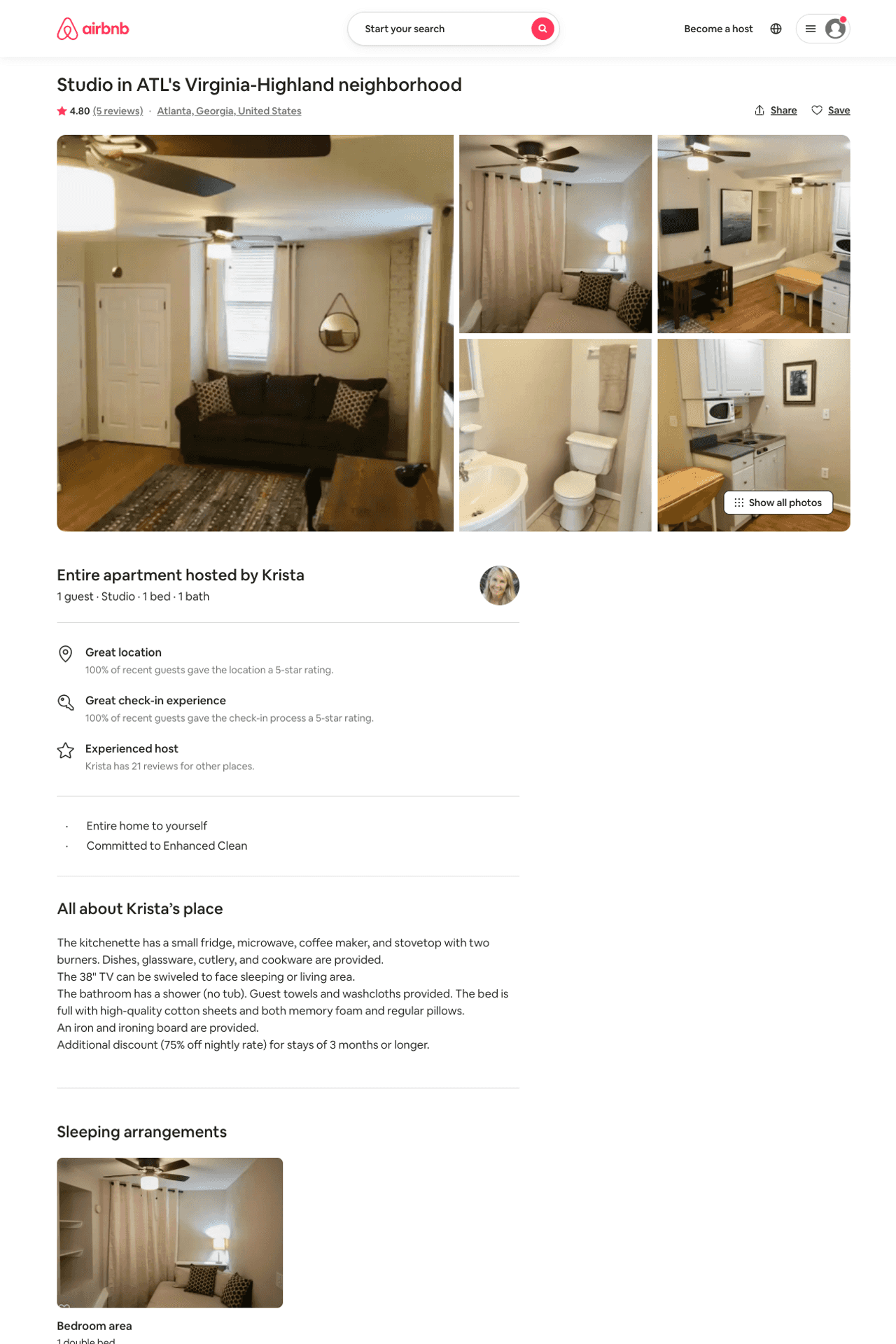 Listing 43819118
Studio
1
$170
4.90
7
Krista
104420607
3
https://www.airbnb.com/rooms/43819118
Aug 2022
6
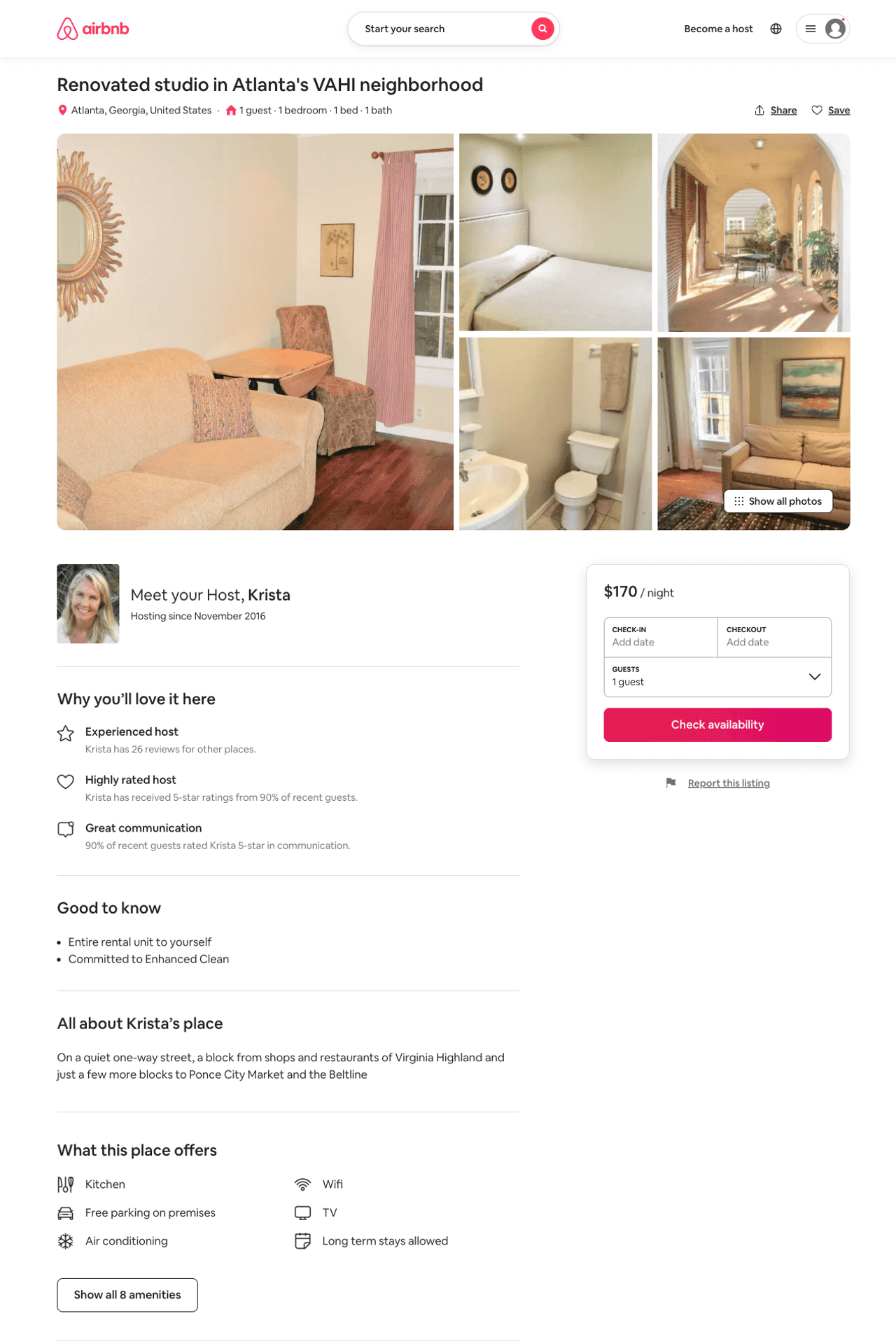 Listing 51849456
1
1
$170
7
Krista
104420607
3
https://www.airbnb.com/rooms/51849456
Jun 2022
7
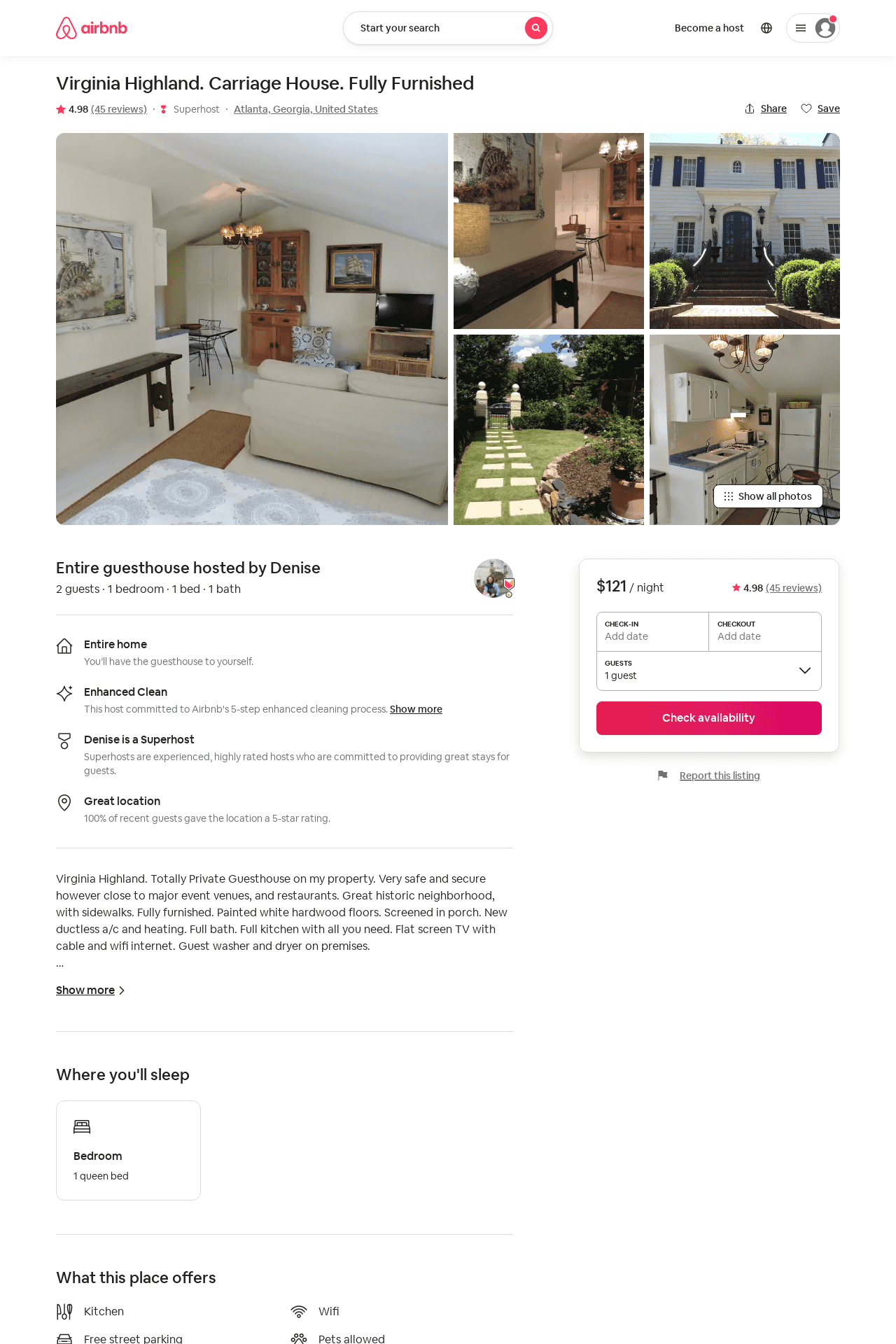 Listing 7089879
1
2
$121
4.99
3
Denise
22114816
1
https://www.airbnb.com/rooms/7089879
Jun 2022
8